SRPSKI JEZIK Danas je svečan dan jer počinjemo da učimo pisana slova latinice.
Pisana slova latinice
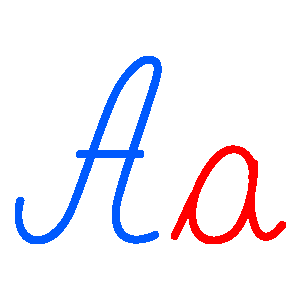 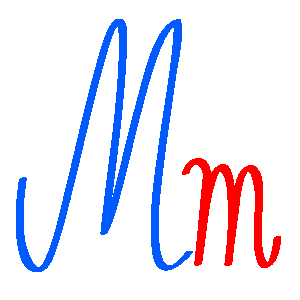 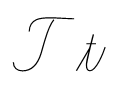 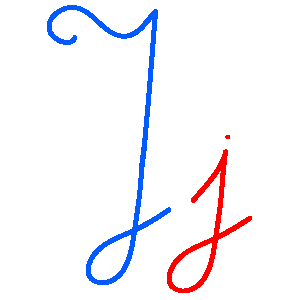 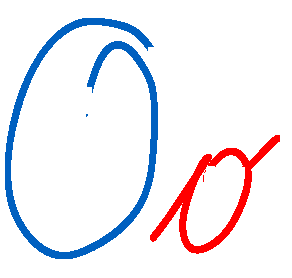 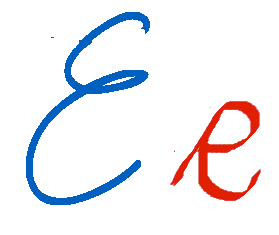 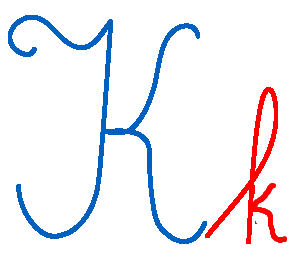 ,,PRVA REČENICA NE MOŽE BITI NAPISANA AKO NE NAUČIŠ SLOVA’’
Danas ćemo da učimo pisana slova latinice: Aa, E e, O o, J j.
Ova slova se pišu isto kao i pisana slova ćirilice.
ćirilica
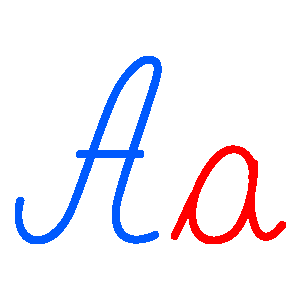 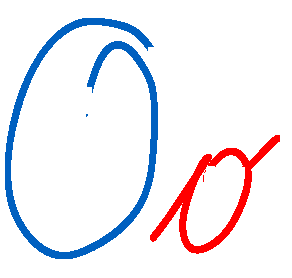 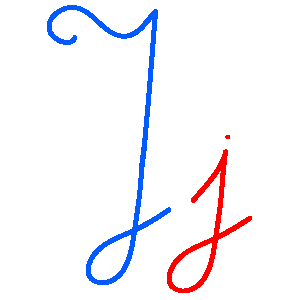 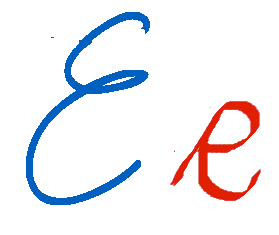 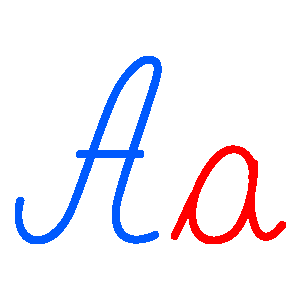 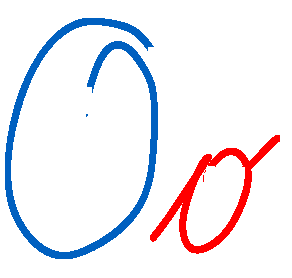 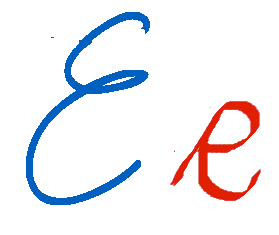 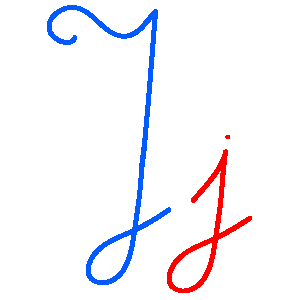 latinica
Pošto ova slova znamo i nisu teška za pisanje, danas ćemo da naučimo i još neka slova. To su slova: 
K k, M m, T t
ćirilica
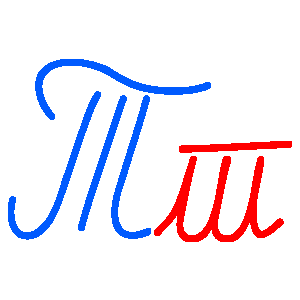 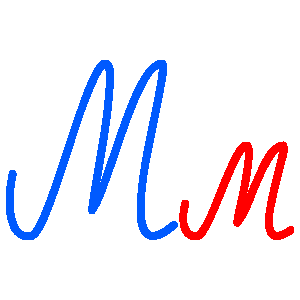 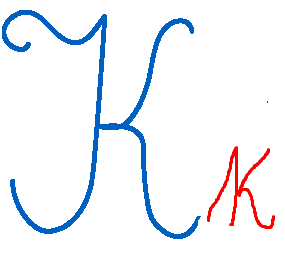 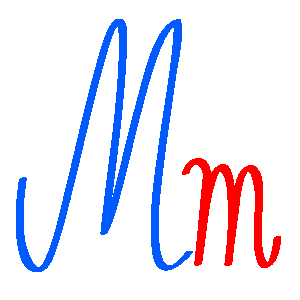 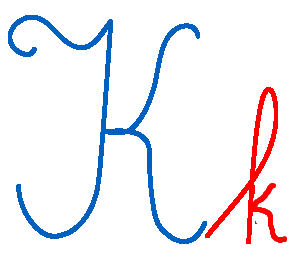 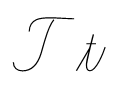 latinica
Otvori svesku, napiši školski rad, datum i naslov. Iz latinice zalepi ova slova i napiši ceo red, veliko-malo.
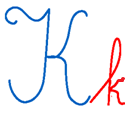 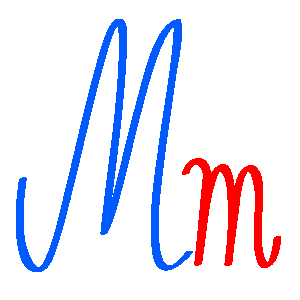 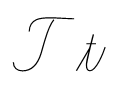 Napiši  ove reči u svesku.
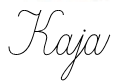 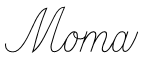 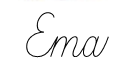 *Seti se i ti nekih reči koje pišemo pomoću ovih slova i zapiši ih.
1. Prepiši rečenice pisanim slovima latinice:
Ema: Joka je moja mama.
Maka: Moja teta je Kata.
Toma: Maja je oko moje!
Koja je jeo: kajmak, jaja i mak.
2. Prepiši reči pisanim slovima latinice. Zaokruži reči koe označavaju imena bića.
mak        majka  koka
  kajak  Joka  kakao   jako
Kada sve napišeš, pročitaj reči i rečenice u latinici na  44. i 45. strani, a 46. stranu uradi. Slikaj i pošalji mi!